Business Unit
India - Japan
A winning partnership
هند: مقصد 
سرمایه گذاری
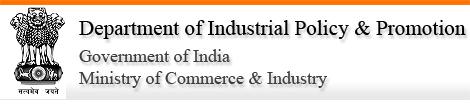 1
دولت جدید، جهتگیریهای جدید برای اقتصادی پرطراوت و چالاک
2
اقتصاد هند یکی از سریعترین نرخهای توسعه را در دنیا داراست و به عنوان یکی از پرطرفدارترین مقاصد سرمایه گذاری رده بندی شده است
–
ده اقتصاد میزبان برتر موثر در آینده برای دوره 16-2014
سومین اقتصاد بزرگ از جهت قدرت خرید1
نهمین سنجشگر اطمینان سرمایه جهانی، در اکتبر 2013، هند را به عنوان یکی از پنج مقصد سرمایه گذاری برتر در میان بازارهای در حال ظهور و توسعه یافته گزارش نموده است 2
هند 5.5% از FDI  جهانی را از جهت ارزش و 6.3% را از جهت پروژه ها به خود اختصاص داده است
هند چهارمین محل جذاب برای FDI برای دوره 2014-2016 بر اساس گزارش UNCTAD  است. 
هند در جایگاه دومین کشور خوش آتیه برای عملیاتهای کسب و کار خارجی در میان مدت می باشد 4؛
هند به عنوان مقصد سرمایه گذاری برتر برای بلندمدت شناخته شده است 5
منبع: UNCTAD، گزارش سرمایه گذاری جهانی  2014
3
افزایش سرمایه گذاری های خارجی و رشد صنعتی در دوره ماه مه تا ژوئیه نشانگر بازیابی اطمینان به اقتصاد و دولت جدید است
–
ورود سرمایه FDI در ماههای مه تا ژوئیه 2014 (در مجموع) نسبت به دوره مشابه سال گذشته 80% افزایش یافته است
ورود سرمایه M-o-M FDI در ژوئن 2014 در مقایسه با ژوئن 2013 33% افزایش یافته است
شاخص کلی تولید صنعتی (IIP) 3.4% در ژوئن 2014 رشد داشته که این میزان در ژوئن 2013 برابر با 1.8% بود
نرخ رشد کالاهای رسمایه ای در IIP از 6.6%- در ژوئن 2013 به 23%+ در ژوئن 2014 افزایش یافته است
شاخص مدیران خرید (PMI) تا اول اوت 2014 در بالاترین میزان خود در 17 ماه گذشته بود
صادرات تولیدی رشد 6.6 درصدی را در ژوئیه 2014 در مقایسه با ژوئیه 2013 به ثبت رسانده اند
33%
4
منبع: DIPP
فرصتهای استراتژیک
5
دولت جدید یک استراتژی را بر پنچ پایه برای تحرک بخشیدن به رشد هند آماده سازی نموده است، که شیوه های متعددی را برای همکاری و سرمایه گذاریها در اختیار قرار می دهند
–
6
دولت بر بهبود زیرساخت صنعتی و همچنین زیرساخت شهری کشور تمرکز نموده و چند پروژه بسیار تاثیرگذار را در این بخش اعلام نموده است
–
زیرساخت صنعتی
کوریدورهای صنعتی
کوریدور صنعتی دهلی بمبئی (DMIC)
کوریدور صنعتی چنای بنگالورو (CBIC)
کوریدور صنعتی ویزاگ چنای (VCIC) به عنوان فاز نخست کوریدور اقتصادی ساحل شرقی (ECEC)
کوریدور اقتصادی بنگالورو بمبئی  (BMEC)
کوریدور صنعتی آمریستار – کلکته (AKIC)

ارتباط ترانزیتی به شمال شرق هند
زیرساخت شهری
شهرهای هوشمند
ساخت مسکن ارزانقیمت
پروژه ساچها بهارات
هند دیجیتال
7
کوریدورهای صنعتی آتی فرصتهای بالقوه ای را برای سرمایه گذاری در زیربخشهای زیرساختی مختلف فراهم می آورند
–
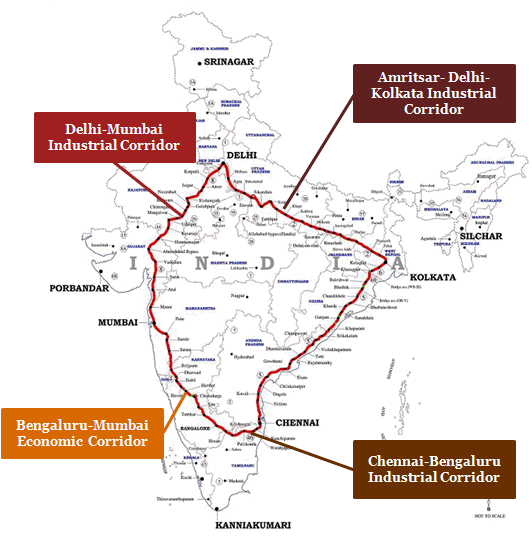 به منظور ترویج تولید در هند، پنج کوریدور صنعتی جدید طرحریزی شده اند.
  هر کوریدور صنعتی دستکم 6 تا 8 گره کلیدی خواهند داشت که در اصول شهر هوشمند توسعه داده شده اند و مساحت آنها بالغ بر 200 کیلومتر مربع می شود
DMICDC مرجع اصلی است که این کوریدورها را طرحریزی می کند
کوریدور صنعتی ساحل شرقی
8
DMIC  به عنوان یک پروژه شاخص مشارکت و همکاری با دولت ژاپن توسعه داده می شود و فرصتهای متعددی را ببرای سرمایه گذاران فراهم می آورد
–
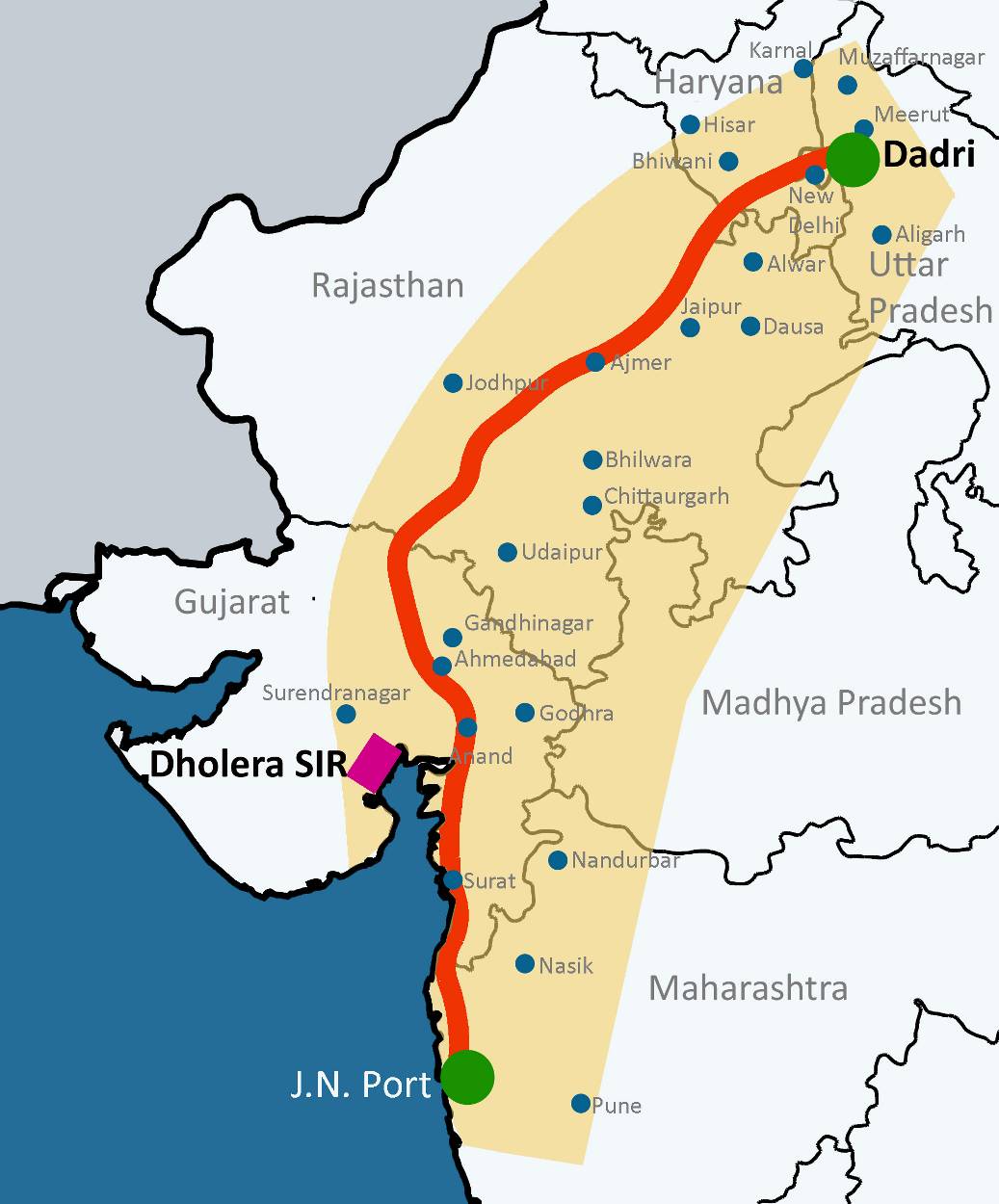 دولت هند DMIC را به عنوان یک مقصد سرمایه گذاری و تولیدی جهانی توسعه می دهد، و در این جهت از کوریدور باربری خط ریلی اختصاصی (DFC) غربی پرظرفیت 1483 کیلومتری استفاده می نماید.
9
CBIC دومین پروژه کوریدور تحت مشارکت دولت ژاپن است؛ که هدف آن بهبود زیرساخت صنعتی و افزایش سرمایه گذاریها در بخشهای مختلف در منطقه می باشد
–
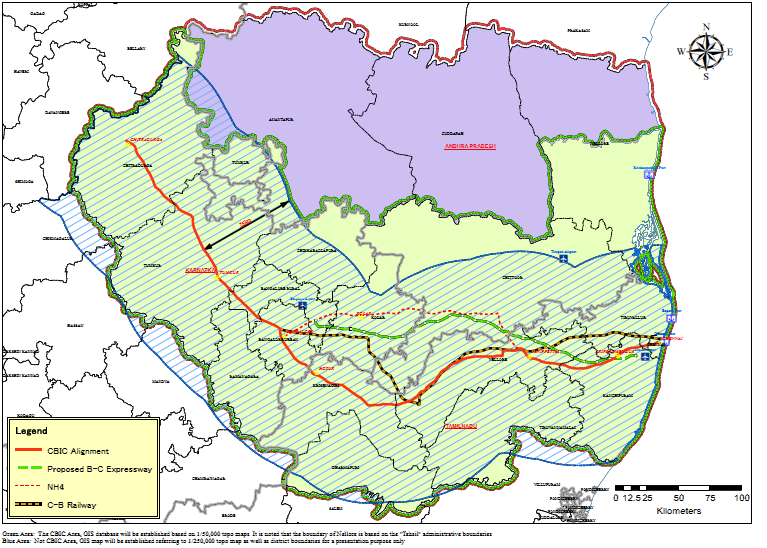 کوریدور بین چنای- بنگالورو – چیترادورگا (حدود 560 کیلومتر) می تواند وضعیت ایالتهای کارناتاکا، آندرا پرادش و تامیل نادو تاثیر بگذارد
10
کوریدور صنعتی ویزاگ چنای بخشی از کوریدور اقتصادی ساحل شرقی است، که در چهارگوش طلایی واقع شده و نقشی کلیدی در خط مشی نگاه به شرق هند برای آن در نظر گرفته شده است
–
1.Visakhapatnam
1
2
2. East Godavari
3
3.West Godavari
4
4. Krishna
5. Guntur
5
6
6. Prakasam
8. Kadapa
کوریدور بین ویزاگ – چنای (حدود 800 کیلومتر) ایالتهای آندرا پرادش و تامین نادو را تحت تاثیر قرار خواهد داد.
ایالت جایگزین آندراپرادش
8
7
7.Nellore
تامیل نادو
چیدمان NH 5
9.Chittoor
9
11.Chennai
با توجه به تعهدی که دولت مرکزی تحت قانون سازماندهی مجدد آندرا پرادش، در سال 2014، بر عهده گرفته است، فاز نخست مطالعه ADB بر بخش ویزاگ-چنای متمرکز خواهد بود تا نگاه نهایی به کوریدور صنعتی ویزاگ-چنای در جدول زمانی تعیین شده در این قانون لحاظ شود و اقدامات بیشتر مطابق با آن اتخاذ گردد.
10.Tiruvallur
10
11
11
دولت هند 100 پروژه شهر هوشمند را در 21 ایالت با هدف فراهمسازی انگیزشی برای زیرساخت شهری در کشور اعلام نموده است
دولت 70.60 میلیارد روپیه از بودجه عمومی را برای توسعه 100 شهر هوشمند در کشور تخصیص داده است.
به منظور تشویق توسعه شهرهای هوشمند، در ارتباط با FDI در بخش توسعه ساخت و ساز، شرایط برای ناحیه توسعه ای از 50 هزار متر مربع به 20 هزار متر مربع کاهش یافت و نورمهای حداقل سرمایه از 10 میلیون دلار آمریکا به 5 میلیون دلار آمریکا، با دوره سه ساله تعهد فروش (lock-in)، کاهش یافت. 









12
دولت هند همچنین بر دیگر جنبه های زیرساخت شهری یعنی ساخت مسکن ارزانقیمت و زهشکی فاضلاب نیز تمرکز کرده است، و اهداف مشخصی را در این حوزه تعیین نموده است
–
دولت تصمیم خود را به آغاز ماموریت ساخت مسکن ارزانقیمت با محوریت بانک ملی مسکن (NHB) اعلام نموده است.
در مجموع 40000 میلیون روپیه برای NHB با هدف افزایش جریان یافتن اعتبارات ارزانتر برای مسکن ارزانقیمت فراهمسازی شده است
پروژه هایی که حداقل 30% از هزینه کلی پروژه را برای مسکن ارزنقیمت در نظر گرفته اند از شرایط توسعه و تامین سرمایه معاف می شوند
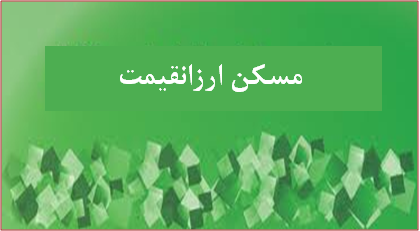 منبع: بودجه عمومی دولت هند، 15-2014
دولت در صدد است تا تمام خانوارها تا سال 2019، مصادف با 150مین سالگرد تولد ماهاتما گاندی از سواچ بهارات آبهیان، از زهکشی فاضلاب برخوردار شوند.
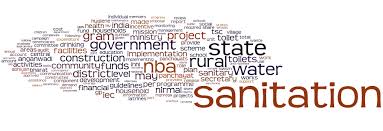 منبع: بودجه عمومی دولت هند، 15-2014
13
دولت به ترویج تولید و اشتغال متعهد می باشد. NMP  مبنا را برای مشارکت وسیعتر بخش تولید در GDP فراهم می آورد.
–
اهداف خط مشی تولید ملی (NMP):
ترویج سرمایه گذاریها در بخش تولید و تبدیل نمودن هند به کانونی برای بازارهای داخلی و خارجی
افزایش سهم بخش تولید در تولید ناخالص داخلی به 25% تا سال 2022 (از حدود 15% فعلی)
دو برابرسازی سطح اشتغال فعلی در بخش تولید
ارتقاء قدرت رقابتی جهانی بخش تولید هند

 NMP طرح ایجاد مناطق سرمایه گذاری وتولید ملی (NIMZها) را مطرح نموده است، که می توانند به مراتب بزرگتر از SEZها در منطقه باشند (می توانند به عنوان خوشه ای از نواحی صنعتی کوچکتر لحاظ شوند. SEZها، EoUها و غیره)
منبع: NMP 2011
14
هند دارای پتانسیلی برای فراهمسازی فرصتهای پرشمار برای سرمایه گذاران خارجی در محدوده وسیعی از بخشهای تولیدی است (1)
–
15
فرصتها
–
16
فرصتها
–
17
فرصتها
–
18
تامین انرژی مورد نیاز از طریق توان حرارتی و توان تجدیدپذیر از اولویتهای اصلی دولت است
–
پنجمین تولیدکننده و مصرف کننده بزرگ در جهان
با تولید 1,006 TWh، هند پنجمین تولیدکننده و مصرف کننده بزرگ برق در جهان است.
تولید برق و ظرفیت نصب شده در طی سالها به سرعت رشد یافته است
در دوره مالی 2007 تا 2013، تولید برق با یک CAGR 5.5% توسعه یافته است
ظرفیت نصب شده به شکلی پیوسته در طی این سالها افزایش یافته، و یک CAGR 10.9 درصدی را در دوره مالی 2009 تا 2013 نشان داده است.
خط مشی قوی پشتیبانی برای تشویق بیشتر بخش تامین برق
خط مشی هایی همچون قانون برق 2003، خط مشی تعرفه ملی 2006، پروژه های توان فرا امگا (UMPPها)، R-APDRP و توافقنامه تامین سوخت به رشد این بخش کمک می کنند
بخش انرژی یکی از توسعه یافته ترین و سازماندهی شده ترین بخشها در هند است
19
منبع: وزارت انرژی؛ شورای شرکتهای تامین برق؛ اداره راندمان انرژی؛ بنیاد موجودی برند هند
–
بخش انرژی سرشار از فرصتهای مختلف در بخش انرژی حرارتی و تجدیدپذیر است
تقاضای فزاینده

توسعه فعالیت صنعتی برای افزودن بر تقاضا برای برق
رشد جمعیت و افزایش نفوذ و مصرف سرانه برای فراهمسازی انگیزه ای بیشتر
تخمین زده می شود که مصرف برق از 821.2 TWh در سال 2013 به حدود 1433.2 TWh در سال 2022 برسد
فرصتهای جذاب

افزایش ظرفیت قابل توجه (189GW) هدفگذاری شده در دوازدهمین و سیزدهمین طرحهای پنج ساله
پروژه های بلندپروازانه و افزایش سرمایه گذاریها در زنجیره ارزش
متنوعسازی در منابع تجدیدپذیر راههای رشد را افزایش می دهد
مزیت هند
سرمایه گذاریهای بیشتر

ورود سرمایه FDI بین آوریل 2000 تا مارس 2013 به حدود 7.8 میلیارد دلار رسید
سرمایه گذاریهای عمده مشخص شده توسط کمپانیهای بخش عمومی و خصوصی در زنجیره ارزش
پشتیبانی از خط مشی

حذف مجوزدهی برای بخشهای مختلف؛ حذف موانع ورودی
کاهش هزینه ها و منطقی سازی تعرفه ها؛ توسعه UMPP
توافقنامه تامین سوخت تولدکنندگان برق با Coal India
20
منبع: وزارت انرژی؛ وزارت انرژی های نو و تجدیدپذیر؛ بنیاد موجودی برند هند
دولت جدید به شکلی فعالانه گامهای متعددی را در جهت بهبودهای فرایندی برداشته است....
–
ابتکارات اصلاح فرایندی
فرایند ثبت درخواست برای IL/IEM کاملا آنلاین و 24X7 شده است
ثبت ESIC/EPFO به صورت آنلاین و لحظه ای شده، و نیاز به ارائه نسخه های چاپی حذف شده است
به ایالتها توصیه شده که خودشان گواهینامه بدهند و برای قانون Boilers بازرسی طرف ثالث را اضافه نمایند
تمام صدورمجوزهای امنیتی توسط MHA ظرف 3ه ماه انجام خواهند شد
نیاز به سوگندنامه از کارفرما با صدور ”راهنمای امنیتی برای صنعت دفاعی مجوزدهی شده“ مرتفع شده است
الزامات مجوزدهی برای برخی از محصولات لیست دفاعی حذف شده است
اعتبار مجوز صنعتی از 2 سال به 3 سال افزایش یافته است
پرسشنامه های مربوط به ”اعمال قرارداد“ و ”حل و فصل ورشکستگی“ برای نخستین بار توسط دولت پر می شوند.
توصیه های ارائه شده به وزارتخانه ها/دولتهای ایالتی:
تمام برگشتیها آنلاین شوند
چکلیست تمام تطبیقات بر روی وبسایت قرار بگیرد
تمام ثبت کننده ها با یک ثبت کننده الکترونیکی واحد جایگزین می شوند
بدون تاییدیه سرپرست دپارتمان هیچ بازرسی انجام نشود
خودمجوزدهی برای کسب و کارهای بدون مخاطره/بدون ریسک
21
... و ابتکارات مرتبط با نیروی کار و بخش به منظور بهبود ”سهولت کسب و کار“ به طور کلی در هند
–
ابتکارات مرتبط با نیروی کار
پورتال وب واحد یکپارچه سازی شده برای تطبیق قانون کار
اجرای اصلاحیه قانون کارخانه ها، 1948، برای فراهمسازی امکان:
شیفت  شب برای زنان
افزایش ساعات اضافه کاری
ترکیب تخلفات
منطقی سازی برگشتیها و الزامات ثبتی
اجرای اصلاحیه قانون کارآموزی 1961 برای افزایش درصد نیروی کار به عنوان کارآموز و محدودسازی بازرسیها
قانون کار واحد برای MSME  در دسامبر 2014 اعلام می شود
بازرسیهای مبتنی بر شواهد از طریق ”واحد مرکزی تحلیل و اطلاعات“
ابتکارات خاص بخشی
بخش دفاعی
افزایش محدودیت FDI در بخش دفاعی به 49%
بخش راه آهن
 100% FDI مجاز در بخش زیرساخت ریلی، در حوزه هایی همچون سیستمهای قطار پرسرعت، کوریدورهای حومه شهری و پروژه های خط باربری اختصاصی پیاده سازی شده در حالت PPP
22
ماموریت eBiz  دولت الکترونیک را به ورای تعاملات آنلاین تغییرشکل می دهد تا خدمات به سرمایه گذاران و کسب و کارها ارائه شود
–
ارائه یک پنجره واحد برای کسب و کارها و سرمایه گذاران و شفافیت در پردازش درخواستها
کارفرمایان یک درخواست یکپارچه سازی شده را برای مجوزهای متعدد ارائه می کنند
پرداخت تلفیقی واحد برای مجوزهای مختلف مورد نیاز کارفرمایان
کاهش تعداد رویه ها و متعاقبا هزینه و زمان صرف شده برای دستیابی به تاییدیه ها
تسهیلات 24 X 7 برای اطلاعات و خدمات برای کسب و کارها
نهایتا این پوشش ”کل چرخه عمر کسب و کار“ را ارائه خواهد نمود
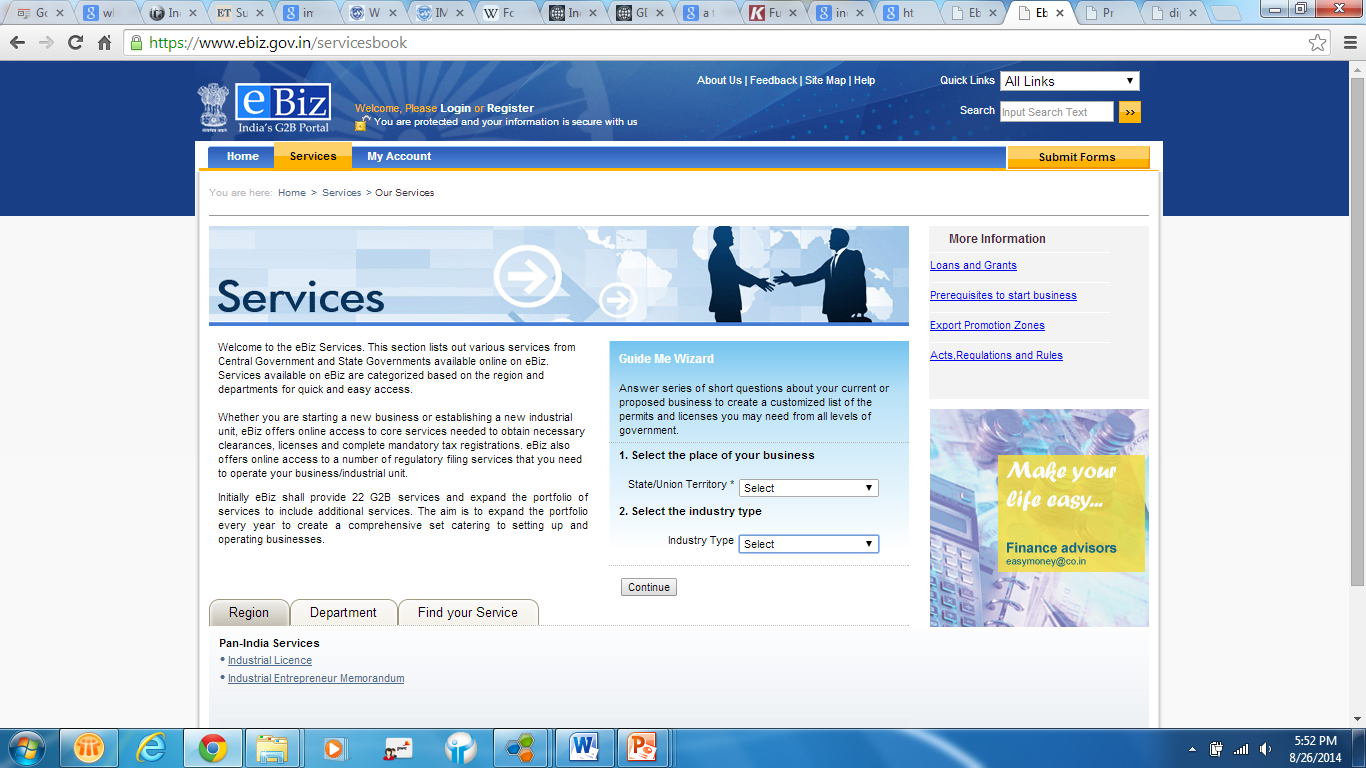 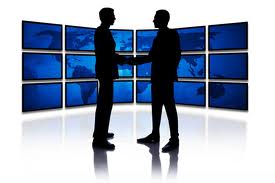 منبع: DIPP
23
ممنون از شما
–
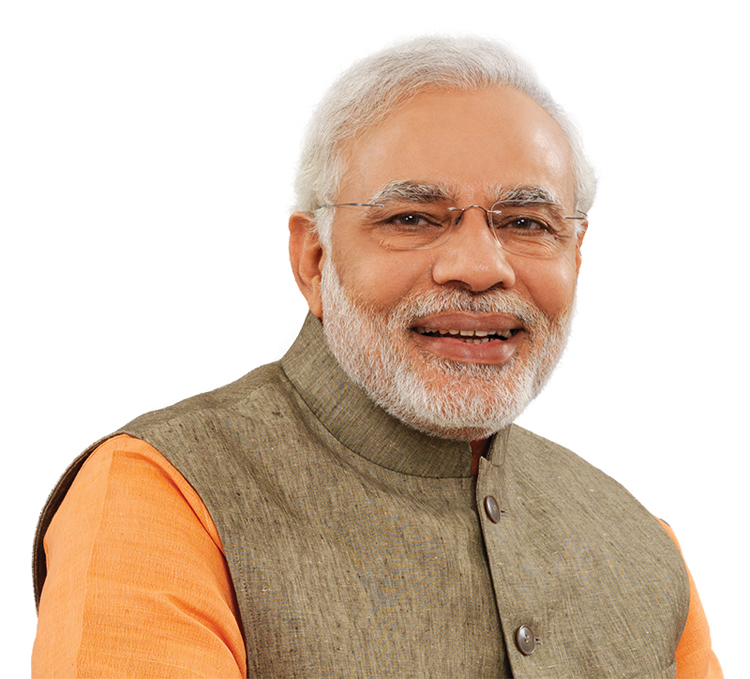 من شما را به ”تولید در هند“ دعوت می کنم
24